Cercle MontesquieuAssemblée Générale Ordinaire
24 septembre 2020
Mot d’introduction
Des temps extraordinaires
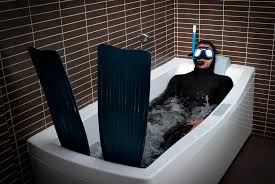 Le Cercle et le COVID
Activités engagées : 
Flash Actu, 
6 Webinaires EFB, 
Tiers Conciliateurs, 
Happy Hours digital, 
Petits-déjeuners en visio conférence,
Webinaires des Amis du Cercle
Poursuite des acticités en visio et reprise des réunions en présentiel
Ordre du jour
Rapport d’activité 2019
Rapport financier 
Composition du conseil d’administration
Questions diverses
Vote des résolutions
Rapport d’activité
Rapport d’activité en images
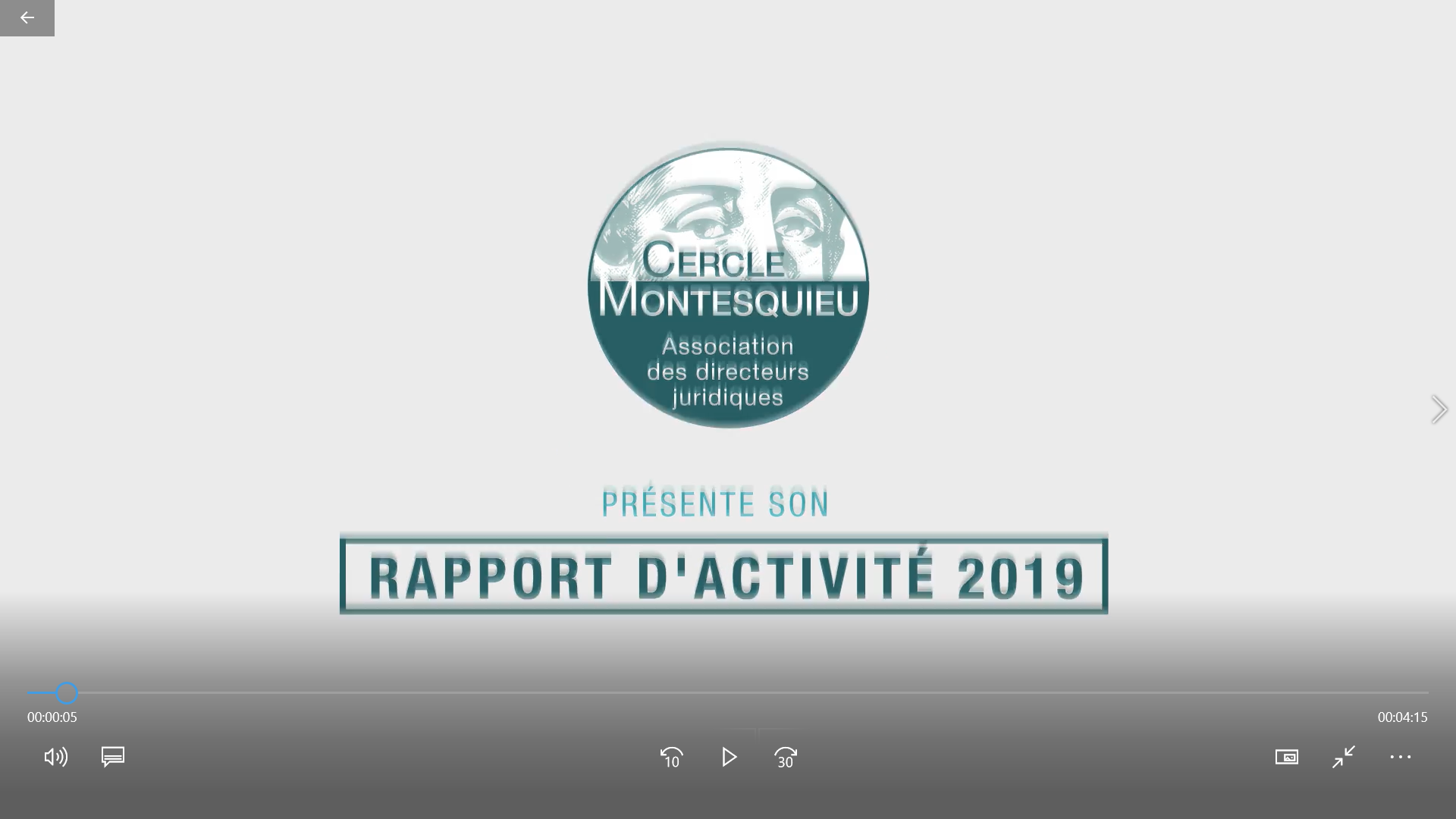 Le Cercle, c’est vous !
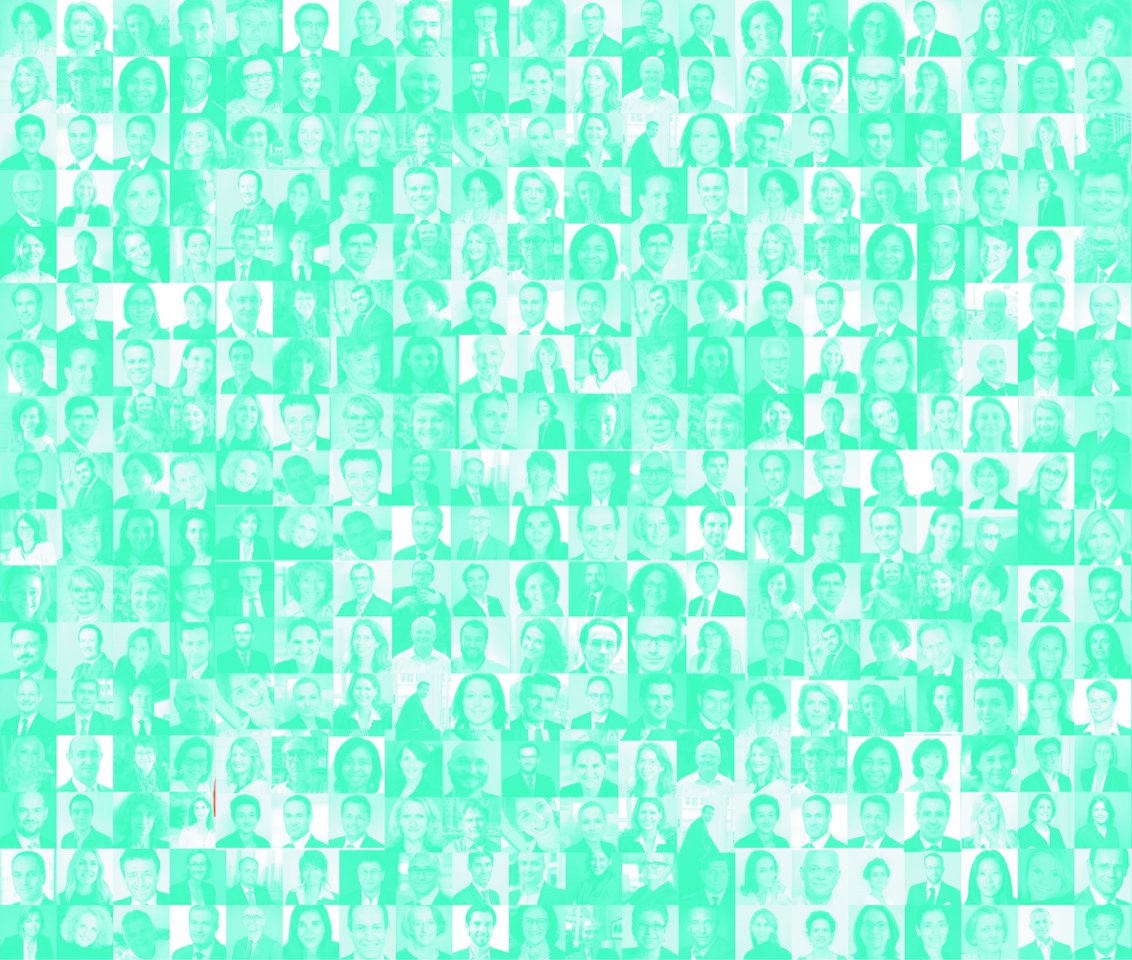 Etre un lieu d’échange et de networking
13 commissions :
Commissions thématiques : Affaires internationales, Finance et Bourse, Gouvernance et Ethique, Industrie et Commerce, Justice Economique, Santé
Commissions transverses : CAC 40, DJ au féminin, Employabilité des DJ, Management des DJ, 
Commissions régionales : Rhône-Alpes et Grand Sud
Une activité soutenue avec 24 réunions de commission
Etre un lieu d’échange et de networking
Succès des Conférences et des dîners d’hiver et d’été :
100 participants en moyenne
Alternance dîner assis/cocktail dînatoire
Une conférence avant chaque dîner
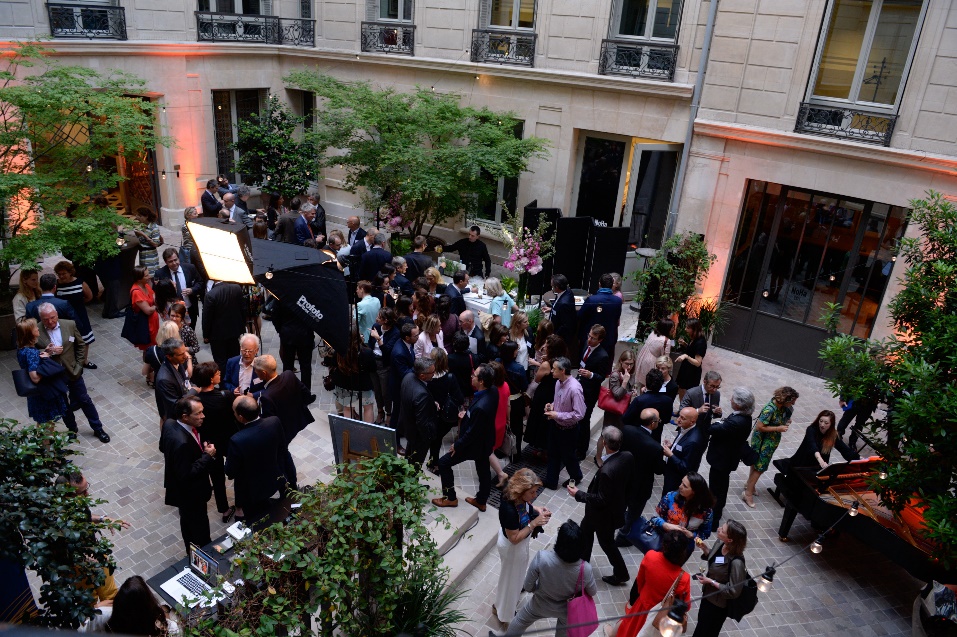 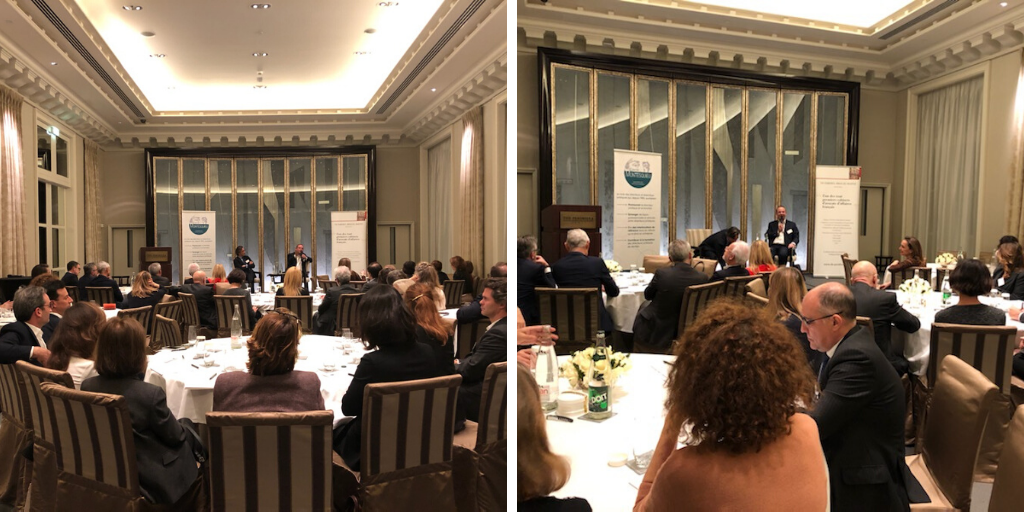 Promouvoir le directeur juridique et sa fonction
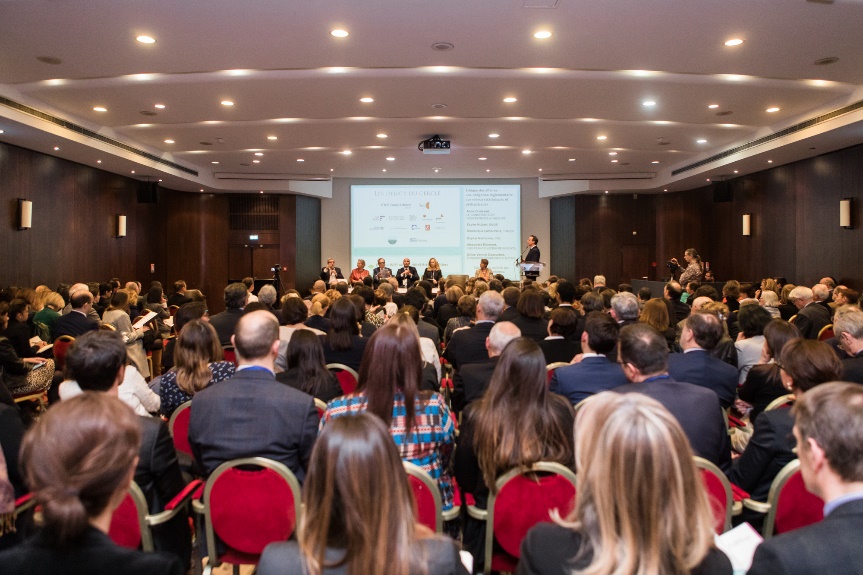 8ème édition des Débats du Cercle 
Plus de 400 participants
31 intervenants
4 ateliers, 2 plénières, 3 keynotes speakers

Le Prix du Cercle
Jury constitué de 11 membres du Cercle
Remis par isabelle de Silva, présidente de l’Autorité de la Concurrence
Lauréat :  L’évaluation du préjudice économique d’Isabelle Dussart et Julien Gasbaoui
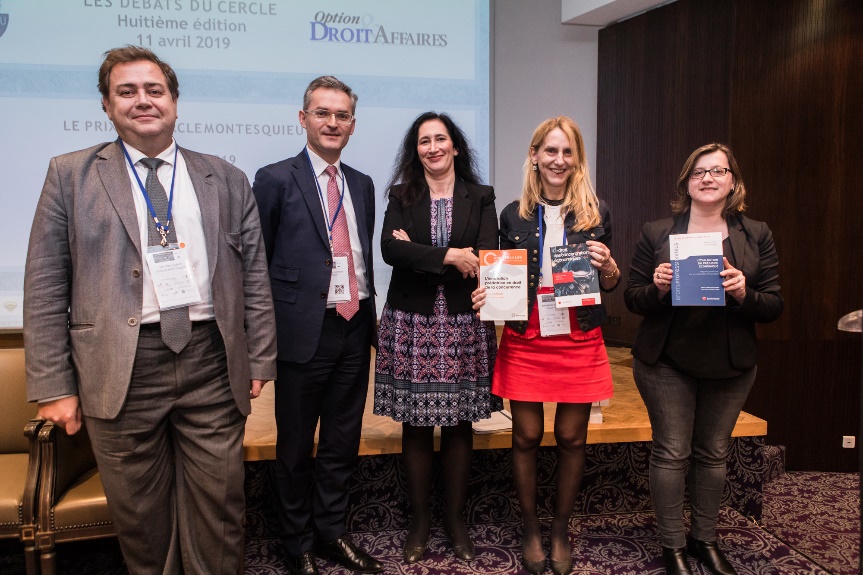 Promouvoir le directeur juridique et sa fonction
2ème édition du Paris Regtech Forum
Partenariat Cercle Montesquieu/Open Law/ Lettre des Juristes d’Affaires
Objectif : fédérer l’écosystème Regtech français
200 participants, 2 plénières, 5 ateliers
Des conférences régulières 
organisées avec les cabinets Amis du Cercle (une par mois en moyenne)
sur des sujets d’intérêt, avec des intervenants de qualité
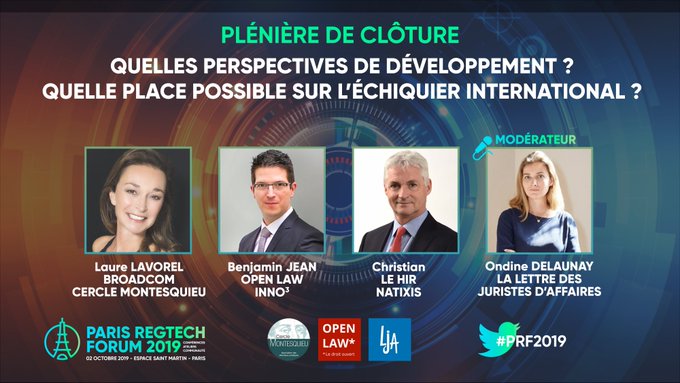 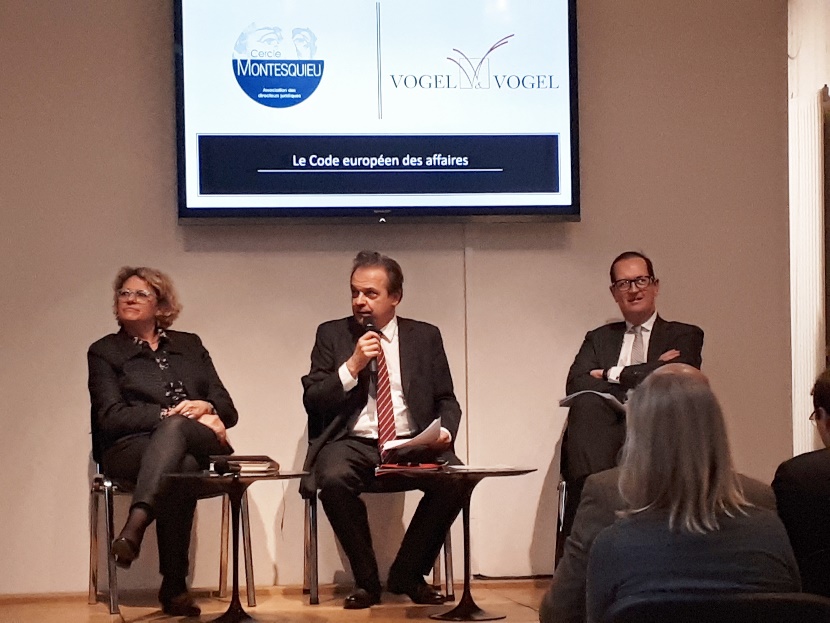 Promouvoir le directeur juridique et sa fonction
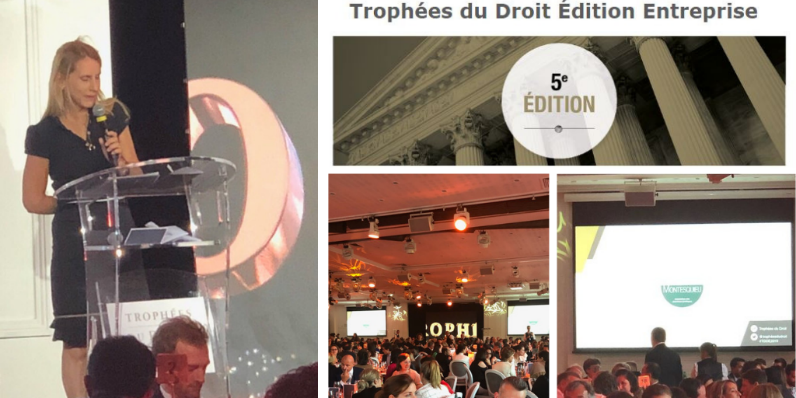 Partenaire des événements de la communauté juridique
Business and Legal Forum
Trophées du Droit Edition Entreprises
Village des Legaltechs

Études
Digitalisation des Directions Juridiques(CMS Francis Lefevre) 
Directeurs juridiques à mi-carrière (OaSys, AFJE)
Rémunération des juristes d’entreprise (AFJE)
Entreprises et avocats : nouvelles modalités de collaboration (Gide)
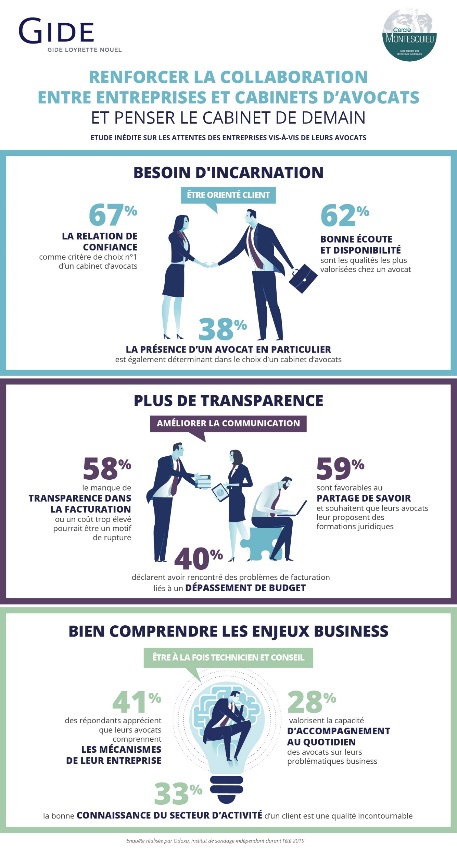 Formation des directeurs juridiques
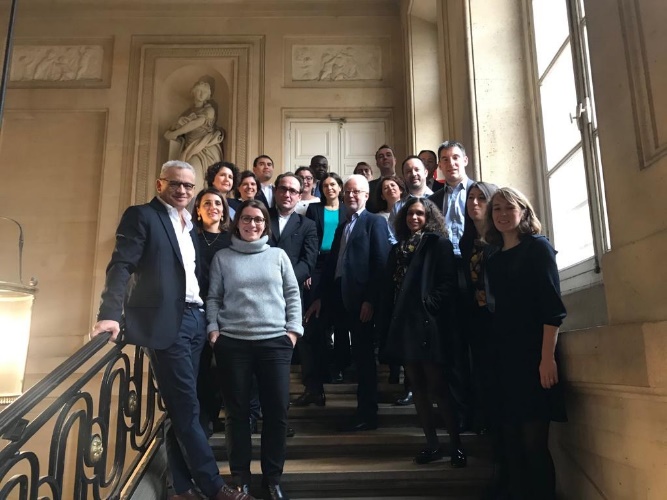 Executive Master General Counsel
Rentrée de la 3ème promotion en novembre 2019
4ème promotion en cours de recrutement
Partenariat DLA Piper pour une bourse d’étude

Mise en place d’un partenariat avec l’EM Lyon
Master spécialisé Juriste Manager International full time et alternance

Renforcement du partenariat avec l’Ecole de Formation du Barreau (EFB)
Participation au Campus annuel des avocats (juillet)
Elaborationde 3 formations conjointes EFB/ Cercle Montesquieu avec
l’AFA
La CNIL
L’Autorité de la Concurrence

Poursuite des partenariat déjà engagés
Bourse d’études Herbert-Smith Freehills
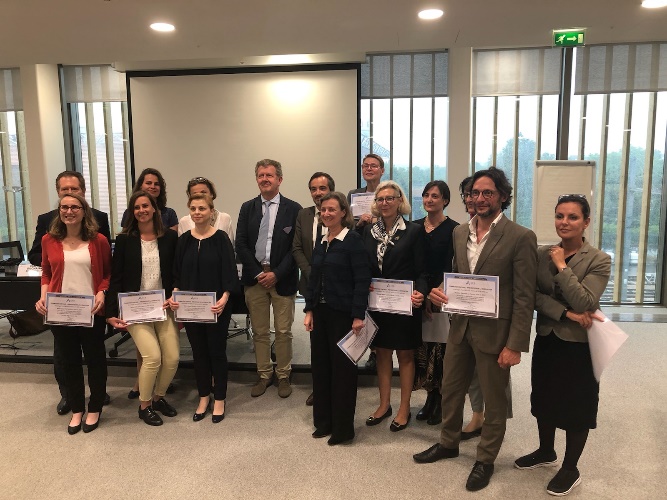 Etre un interlocuteur reconnu et privilégié du droit en entreprise
Grenelle du Droit 
700 professionnels du droit réunis
Intérêt renouvelé de l’ensemble de la communauté juridique







Partie prenante de Paris, place de Droit 
Contribution aux conférences de Paris, place de Droit et à la Nuit du Droit

Mobilisation sur l’avocat en entreprise et la confidentialité des avis des juristes d’entreprise
Rapport Gauvain (juin 2019)
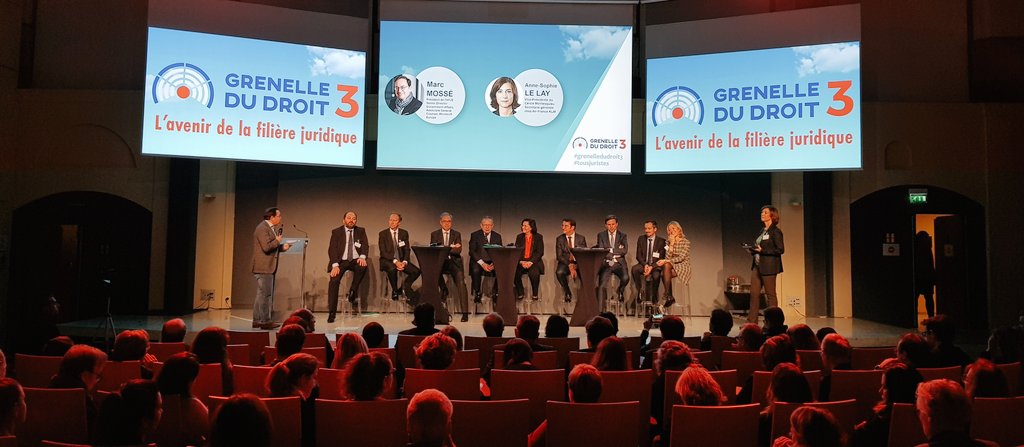 Vie du Cercle
Développement du label « Amis du Cercle »
Objectif : Valoriser nos partenariats avec les Cabinets et améliorer nos moyens financiers
14 cabinets partenaires : Ashurst, CMS Francis Lefevre, DLA Piper, Eversheds, Fréget Avocat, Gibson Dun, Gide, Herbert Smith, Latham & Watkins, Racine, Skadden, Vogel & Vogel
Présence du Cercle sur les réseaux sociaux
Progression très régulière du nombre d’abonnés, des post/twitt et des interactions sur LinkedIn et Twitter
Suivez le Cercle sur les réseaux sociaux !
Vie du Cercle
Renforcement des projets communs avec l’AFJE, le Barreau de Paris et le tribunal de Commerce

Groupe de travail sur l’inclusion
Rapport Financier
Comptes 2019
Recettes : 252 096 € 
		     (200 570 en 2018)

Cotisations		 		  127 560 € 
   
Dons  Amis du Cercle		  110 000 € 
   (60 000 € en 2018)

Recettes évènements 		    14 536 €
   (12 050 € en 2018)
Comptes 2019
Dépenses : 218 596 € 
		      (193 497 € en 2018)

Mission Déléguée Générale		129 360 € 
	(134 540 € en 2018)

Assistance administrative 	    	    8 500 €

Frais déplacements & réception	    	  16 295 €
Conseil d’Administration à MARSEILLE
Activités des Commissions 

Evénements & Communication
3ème édition du Grenelle du Droit		  11 578 €
Etude rémunérations professions juridiques	    9 000 €
Comptes 2019
Résultat 2019 : + 34 378  € 
      (7 486 € en 2018)



C. Courant au 31/12/2019 : 70 669 €
(48 738 €  au 31/12/2018)
Placements Trésorerie au 31/12/2019
Compte sur livret 	 	+ 12 558 €
Livret A 			+ 53 309 €
			      Total     65 867 €
Composition du Conseil d’administration
Renouvellement ou nomination (nom en gras) des administrateurs suivants :
Résolutions à titre ordinaire
Résolution n°1
L'Assemblée Générale, après avoir entendu lecture du rapport d’activité pour l’exercice 2019, présenté par le Conseil d'Administration, l’approuve.
Résolution n°2
L'Assemblée Générale, après avoir entendu lecture du rapport financier pour l'exercice 2019, l'approuve dans tous ses termes et arrête les comptes aux chiffres indiqués dans ce rapport, soit un solde positif au 31 décembre 2019 de 34 378 euros. 

L’Assemblée Générale donne quitus aux administrateurs de leur gestion.
Résolution n°3
Résolution n°4
Tous pouvoirs sont donnés au porteur du présent procès-verbal ou d'un extrait pour accomplir toutes formalités nécessaires.